Update on Resource Transfers
John Curran
2
Update on Resource Transfers
Continued IPv4 transfers 
Some Bankruptcy-related
Some larger underutilized blocks 
Inter-RIR IPv4 transfers
APNIC (8 completed)
RIPE  (tbd?)
ASN Transfers
Legacy Resources
3
Completed IPv4 Address Space Transfers (NRPM 8.3)
https://www.arin.net/knowledge/statistics/transfers_8_3.html
Resources Transferred under NRPM 8.3
Total IPv4 blocks transferred: 30,540 /24s
Total ASNs transferred:  7 
Covered under RSA prior to transfer  
4638 /24s, 6 ASNs
Covered under LRSA prior to transfer  
2156 /24s, 0 ASNs 
Not covered prior to transfer (legacy)
23,746 /24s, 1 ASN
Transfers Between Specified Recipients (NRPM 8.3) Requests
5
[Speaker Notes: Reason for denied requests are mostly need to resubmit as an 8.2 transfer or duplicate requests submitted. There was one which was denied because they couldn't qualify)]
6
NRPM 8.3 Transfers – Reasons for Denial
Requests to transfer to a party without any operational need
Requests to transfer blocks by other than actual registrant
Requests to transfer block sizes smaller than minimum
Requests to transfer blocks larger than needed by recipient
7
Completed Inter-RIR Transfers (NRPM 8.4)
https://www.arin.net/knowledge/statistics/transfers.html
Resources Transferred under NRPM 8.4
Total IPv4 blocks transferred: 135 /24s
Covered under RSA prior to transfer
68 /24s
Covered under LRSA prior to transfer
 2 /24s
Not covered prior to transfer (legacy)
65 /24s
8
Inter-RIR Transfers Between Specified Recipients (NRPM 8.4) Requests
9
10
Inter-RIR Transfers to/from RIPE Region
RIPE Policy Proposal 2012-02: “Policy for Inter-RIR Transfers of IPv4 Address Space”
If adopted, would be compatible with ARIN’s Inter-RIR transfer policy, thus opening up transfers to/from parties in RIPE region

RIPE Policy Proposal 2013-03: “No Need - Post-Depletion Reality Adjustment and Cleanup”
If adopted, would prevent transfers to/from RIPE region, until such time as RIPE or ARIN xfer policy were aligned by further change
11
Completed AS Transfers (NRPM 8.3)
Draft Policy ARIN-2013-1 “Section 8.4 Inter-RIR Transfers of ASNs”
Recommend by ARIN AC 
To be discussed at ARIN 31 (onsite and remote participants)
If supported by the community, could be advanced to last call then ARIN Board for adoption by early summer 2013
https://www.arin.net/knowledge/statistics/transfers.html
12
ARIN-Registered Transfer Facilitators
IPtrading.com					NCS-147	Mike Burns
Kalorama Group				KGL-14	Josh Bourne
Berkeley Research Group	BRGL		Adam Carroll
Hilco Streambank				HISL-5		Jack Hazan
ThinkFire Services USA		TSUL-2		W. Drew Kastner
IPV4 Brokerage Services		IBSL-5		Kim Larrabee
IPv4 Market Group	 		IMGL-3	Jeff Mehlenbacher
Voxel Dot Net					VDN-1		Adam Rothschild

Contact information available on ARIN’s web site under “Registered STLS Facilitators”
https://www.arin.net/resources/transfer_listing/facilitator_list.html
Legacy Resources at ARIN
13
On December 3, 2012, the National Telecommunications and Information Administration ("NTIA") published the US Government’s “Internet Protocol Numbering Principles”, including that it recognizes ARIN as the RIR for the region, including supporting policies developed by the community through ARIN.  This was after uncertainty as a result of remarks from the National Science Foundation General Counsel (NSF GC).  The NTIA statement of IP number principles is here:  http://www.ntia.doc.gov/blog/2012/united-states-government-s-internet-protocol-numbering-principles
Consistent with the NTIA guidance, ARIN continues its stewardship & management of all resources in region through the policies developed and supported by the community via the multistakerholder model.

(You can read the August 30, 2012 letter from the NSF GC - https://www.arin.net/resources/legacy/NSF_GC_Letter_RE_ARIN.pdf
and  ARIN’s response to the NSF GC to clarify the issues in their letter – https://www.arin.net/resources/legacy/ARIN-Rudolph-NSF-18OCT2012.pdf
and the NSF GC reply letter to ARIN in November, stating his earlier letter of observations and beliefs were not an official U.S. Government legal or policy position on Internet governance - https://www.arin.net/resources/legacy/NSF-Rudolph-ARIN-7NOV2012.pdf)
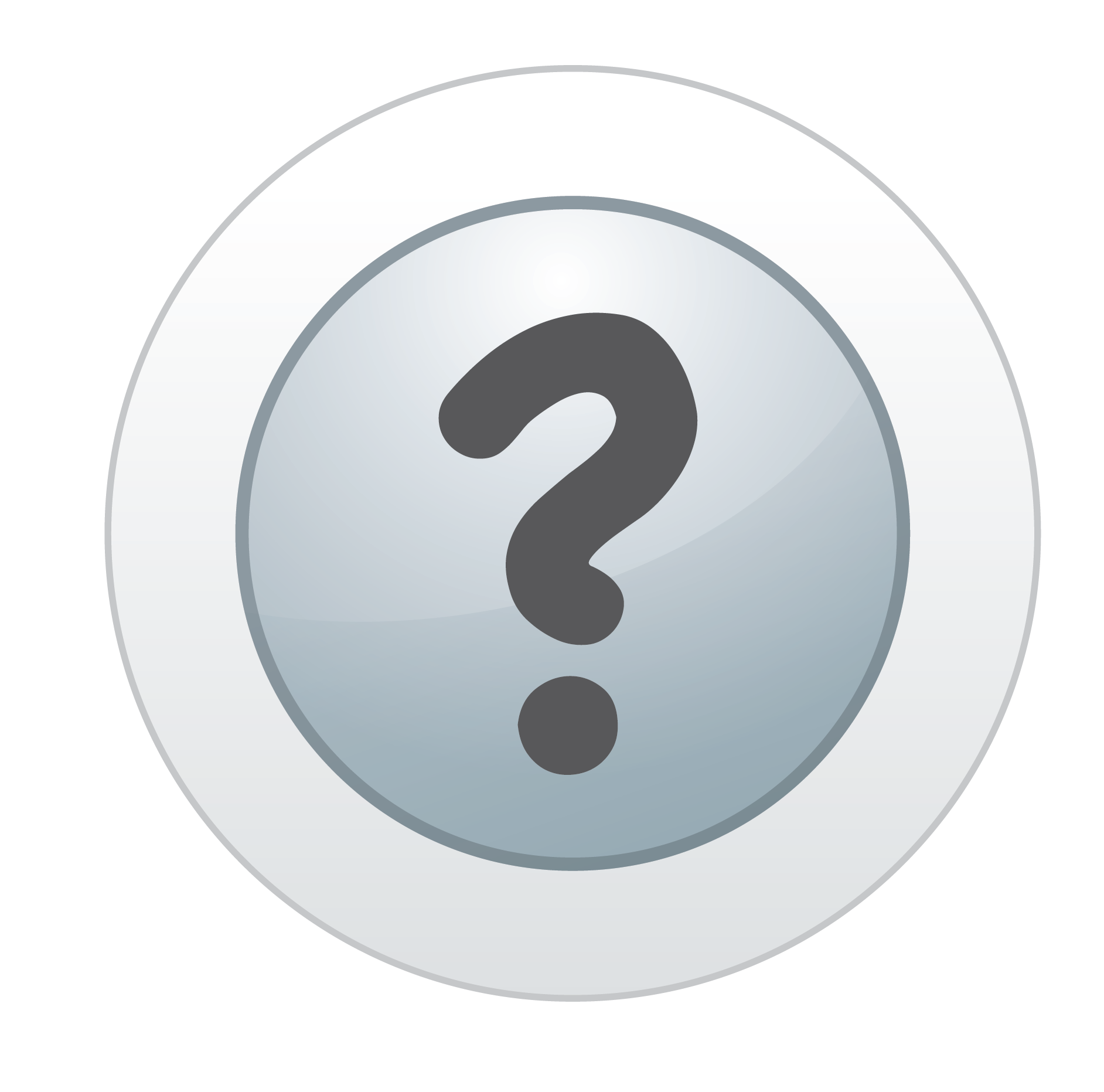 14